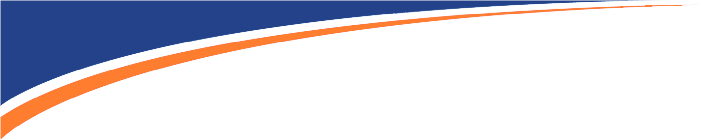 ACT NOW Series:
Governance, Leadership and Building a Strategic Board
July 15, 2015
U.S. Department of Labor
Joseph Barela



Senior Advisor
Employment and Training Administration, U.S. Department of Labor
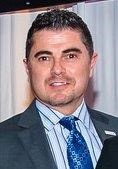 Have a question or comment about WIOA?  E-mail DOL.WIOA@dol.gov
Webinar Agenda
Federal Perspective on Strategic Boards 
Governance and Leadership Panel
Question & Answer Session
Upcoming TA and the Innovation & Opportunity Network
TODAY’S PRESENTERS
Deputy Administrator
Employment and Training Administration, 
U.S. Department of Labor
Kathy Tran
Senior Advisor | Moderator
Employment and Training Administration,
U.S. Department of Labor
Joseph Barela
Voices of Experience Video
Kathy Tran



Deputy Administrator
Employment and Training Administration,U.S. Department of Labor
Have a question or comment about WIOA?  E-mail DOL.WIOA@dol.gov
Vision for WIOA GOVERNANCE & Leadership
Workforce boards as:
System Builders: WIOA expands the strategic roles of state and local workforce development boards 
Regional Backbones: WIOA positions boards to better meet the workforce needs of local and regional employers
Key Governance Provisions within WIOA
Reduces size of state, local boards
Streamlines board membership
Retains business majorities/leadership role (w/ focus on high-growth employers)
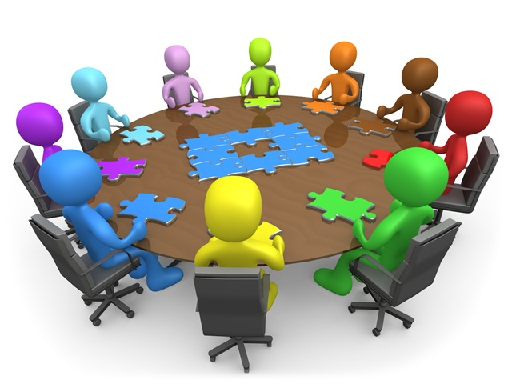 Voc. Rehab., Adult Ed, and Registered Apprenticeship as required members 
Enhances local control over the mix of services 
More flexibility
Expected Outcomes
More talent development strategies:
Enhanced sector strategies
Coordinated career pathways
Strengthening connections between core programs
Fresh operational approaches: 
Implementing evidence-based promising practices
Use of technology to connect intake, case management systems
Customer flow/service (e.g. customer-centered service design)
For More Info…
Review the Governance Training and Employment Guidance Letter No. 27-14

http://www.doleta.gov/wioa/
For More Info…
Review the Local Leadership and Governance QSAP:
http://qsap.workforce3one.org/page/planner
Panelist discussion
Executive Director 
Centralina Workforce Development Board, Charlotte, NC
David Hollars
Deputy Secretary 
Kentucky Education and Workforce Development Cabinet
Beth Brinly
Executive Director
Lane Workforce Partnership, Eugene, OR
Kristina Payne
VIDEO PANEL DISCUSSION
Questions & Answers
Innovation & Opportunity Network (ION)
Join the ION Community of Practice
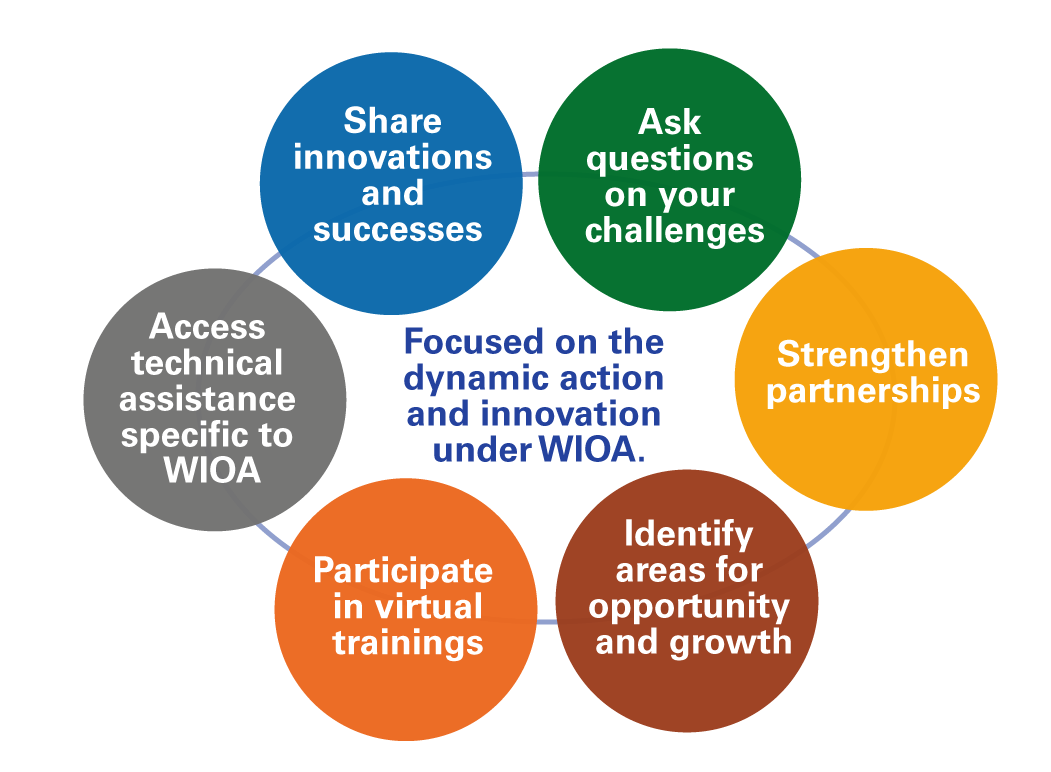 Roadmap to Transformational Change
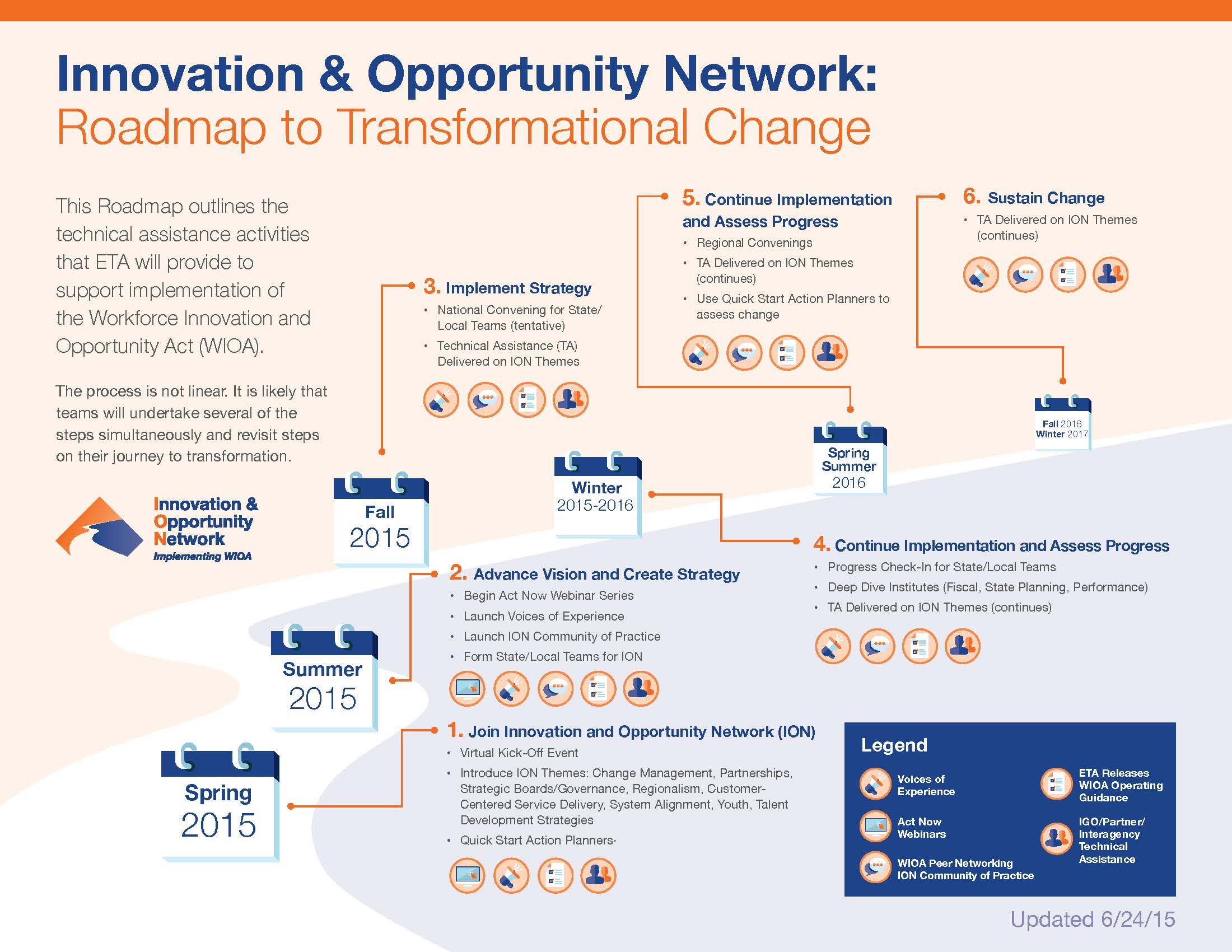 9
ION Technical Assistance: UP NEXT
How might we improve the customer experience and outcomes for our shared one-stop customers?

Webinar: Customer Centered Design
July 29th
12:00pm—1:30pm et
https://ion.workforce3one.org